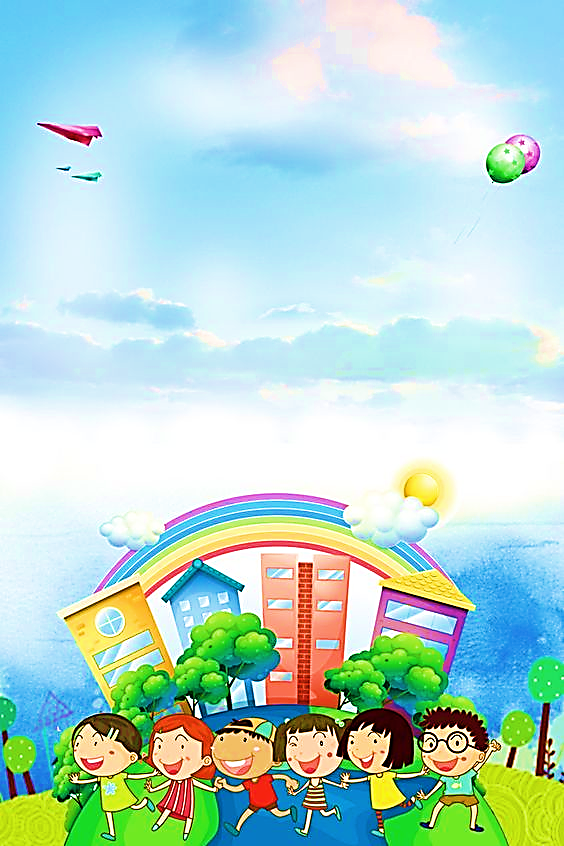 PHÒNG GIÁO DỤC VÀ ĐÀO TẠO QUẬN LONG BIÊN
CHÀO CÁC BẠN HỌC SINH LỚP 5
MĨ THUẬT
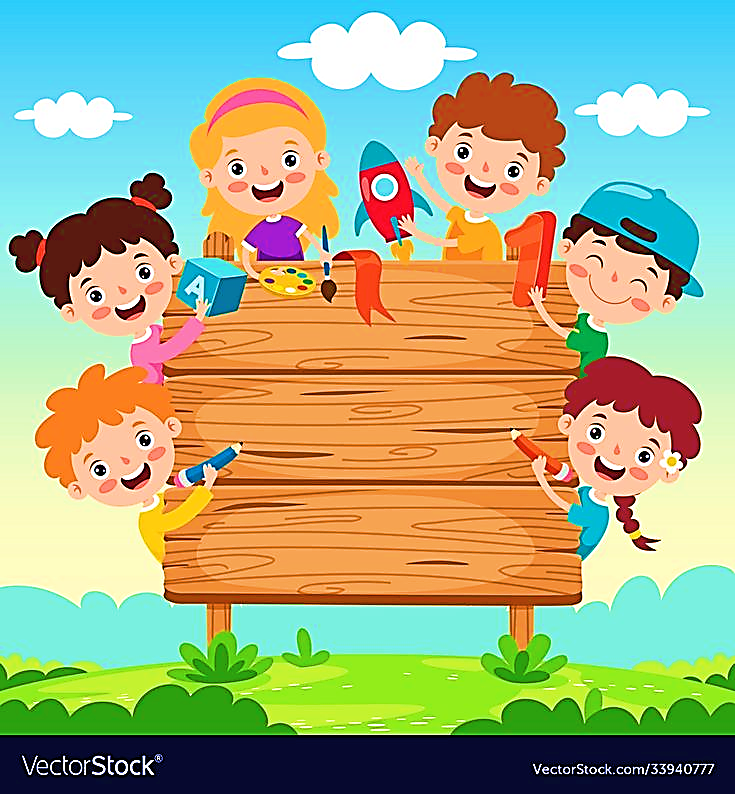 PHÒNG GIÁO DỤC & ĐÀO TẠO QUẬN LONG BIÊN
CHỦ ĐỀ 5: TRƯỜNG EM
TIẾT 2
 CỔNG TRƯỜNG NHỘN NHỊP
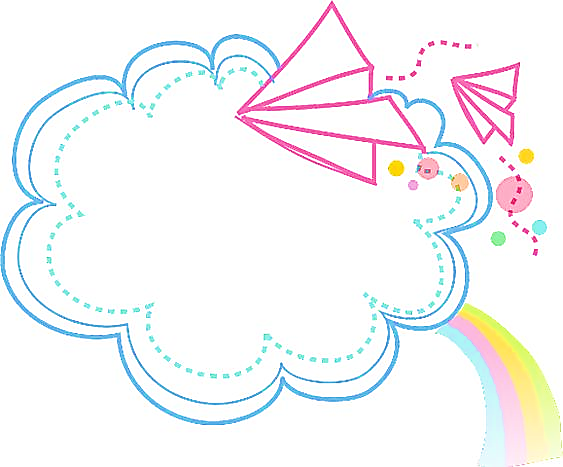 PHÒNG GIÁO DỤC & ĐÀO TẠO QUẬN LONG BIÊN
CHUẨN BỊ ĐỒ DÙNG
- Sách học Mĩ thuật.
- Giấy vẽ, màu.
- Bút chì, tẩy.
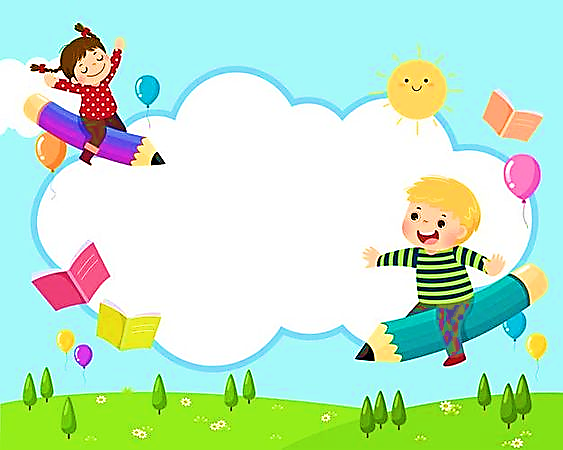 PHÒNG GIÁO DỤC & ĐÀO TẠO QUẬN LONG BIÊN
YÊU CẦU CẦN ĐẠT
- Khai thác được những hình ảnh, hoạt động nơi cổng trường.
- Biết cách vẽ tranh cổng trường nhộn nhịp.
- Vẽ được tranh cổng trường nhộn nhịp.
- Giới thiệu, nêu nhận xét và nêu được 
cảm nhận về sản phẩm của mình, của bạn.
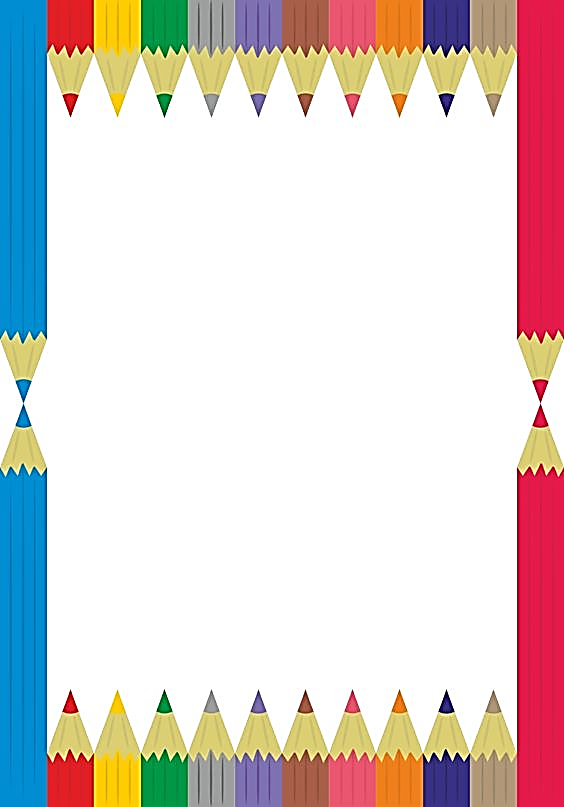 PHÒNG GIÁO DỤC & ĐÀO TẠO QUẬN LONG BIÊN
KHÁM PHÁ
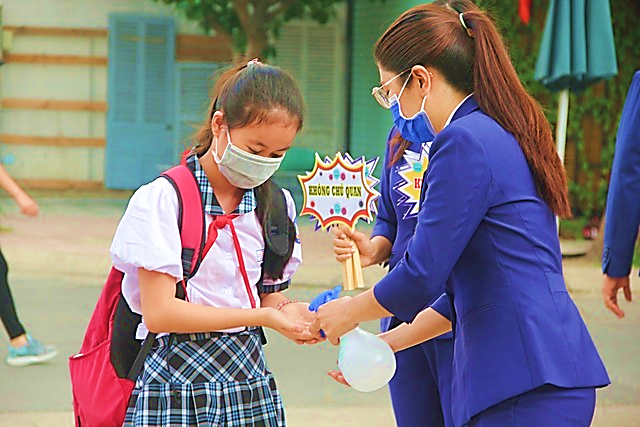 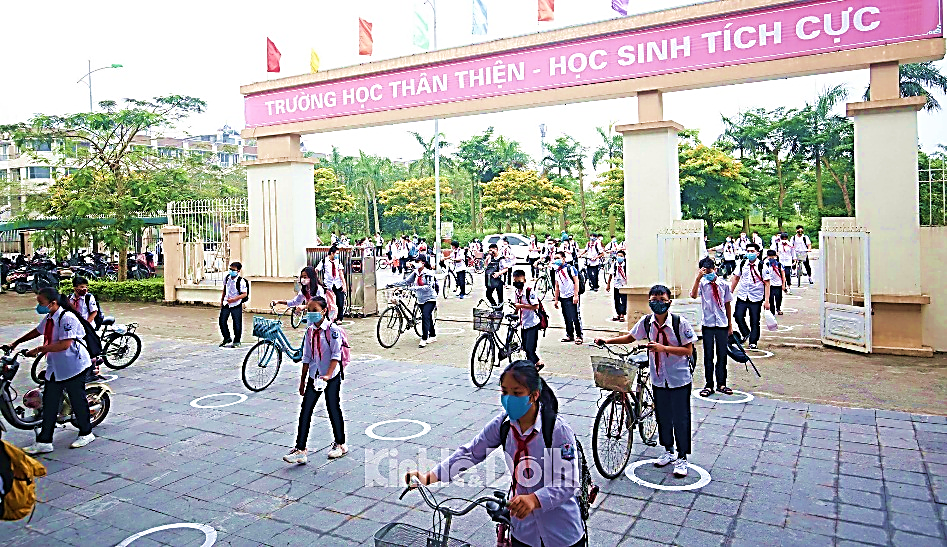 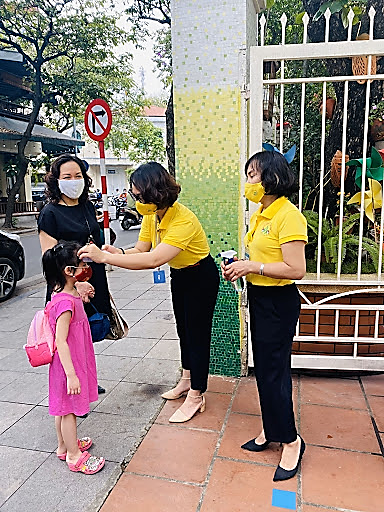 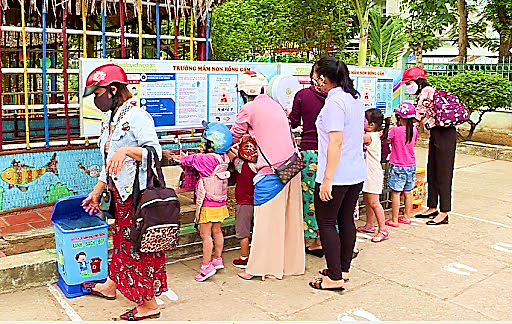 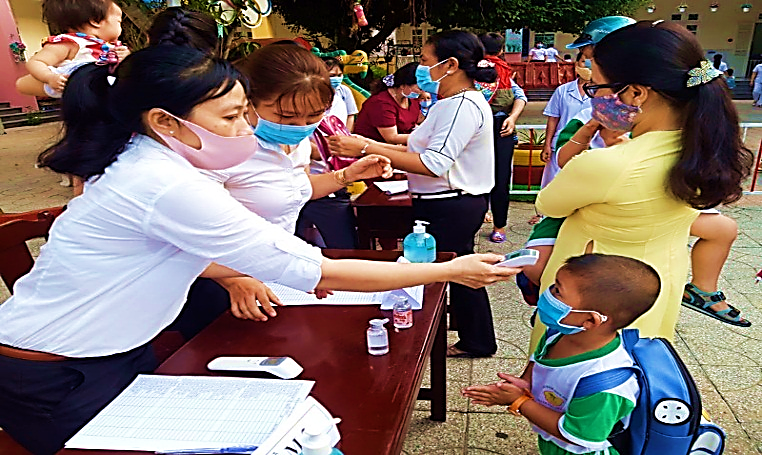 - Có những hình ảnh nào trong các bức ảnh trên?
- Em hãy miêu tả khung cảnh cổng trường?
PHÒNG GIÁO DỤC & ĐÀO TẠO QUẬN LONG BIÊN
CÁCH THỰC HIỆN
VIDEO
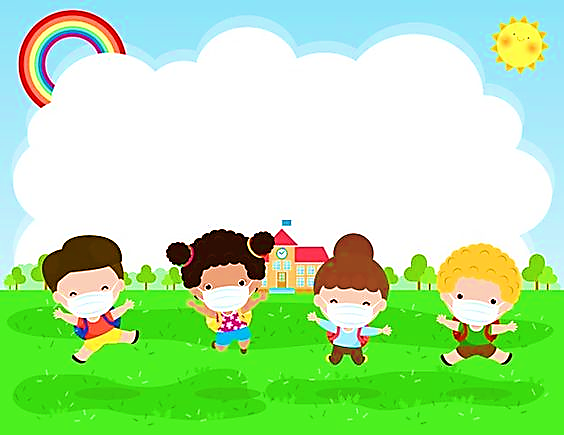 PHÒNG GIÁO DỤC & ĐÀO TẠO QUẬN LONG BIÊN
CÁCH THỰC HIỆN
- Lựa chọn nội dung, các nhân vật, khung cảnh thể hiện bức tranh.
- Vẽ hình ảnh chính (Các nhân vật trong tranh).
- Vẽ thêm cảnh vật xung quanh (Khung cảnh cổng trường, cây, phương tiện giao thông,…)
- Vẽ màu hoàn thiện bức tranh.
PHÒNG GIÁO DỤC & ĐÀO TẠO QUẬN LONG BIÊN
SẢN PHẨM THAM KHẢO
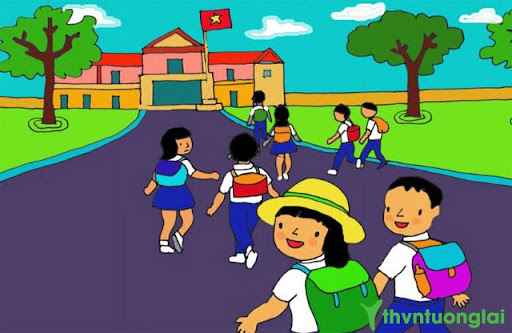 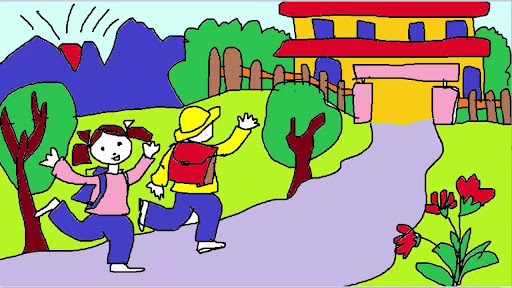 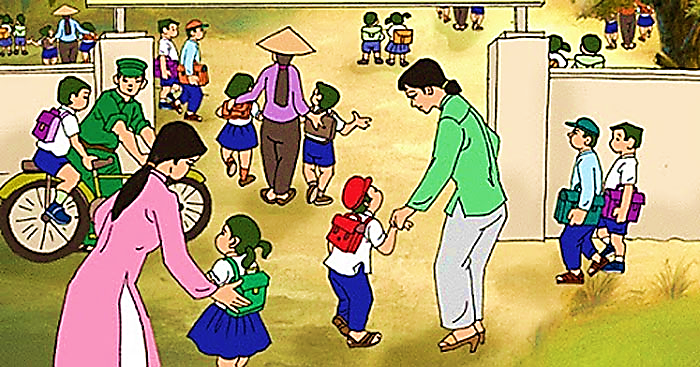 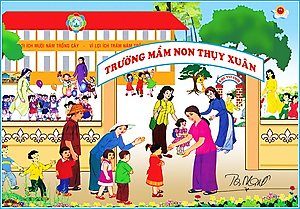 TRƯỜNG TIÊU HỌC
PHÒNG GIÁO DỤC & ĐÀO TẠO QUẬN LONG BIÊN
SẢN PHẨM THAM KHẢO
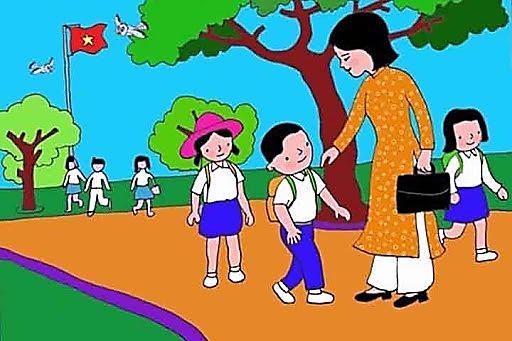 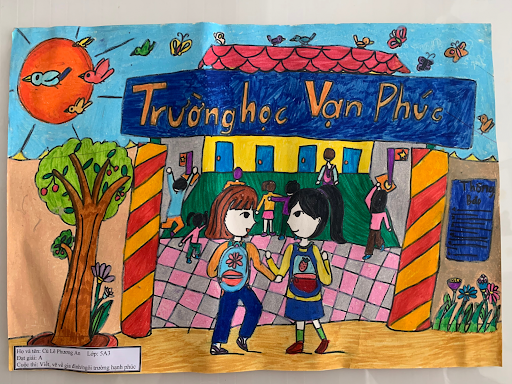 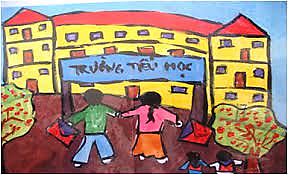 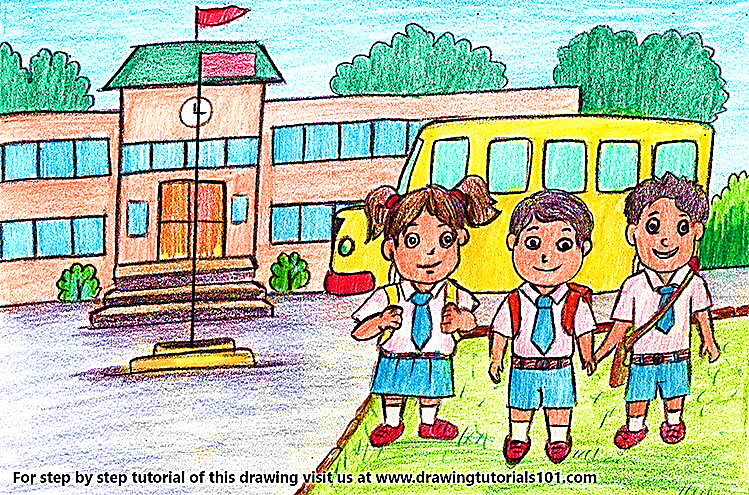 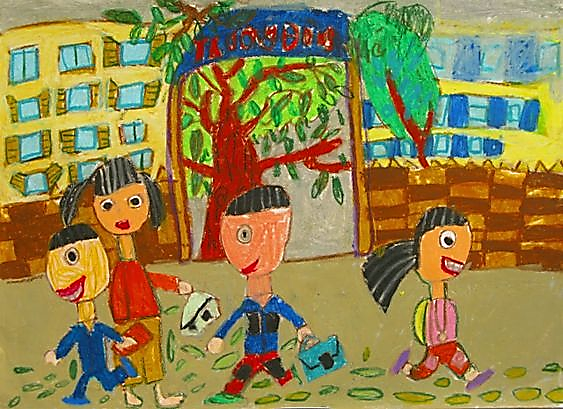 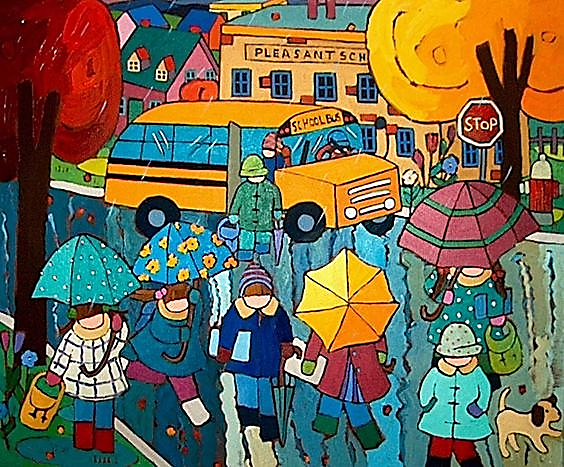 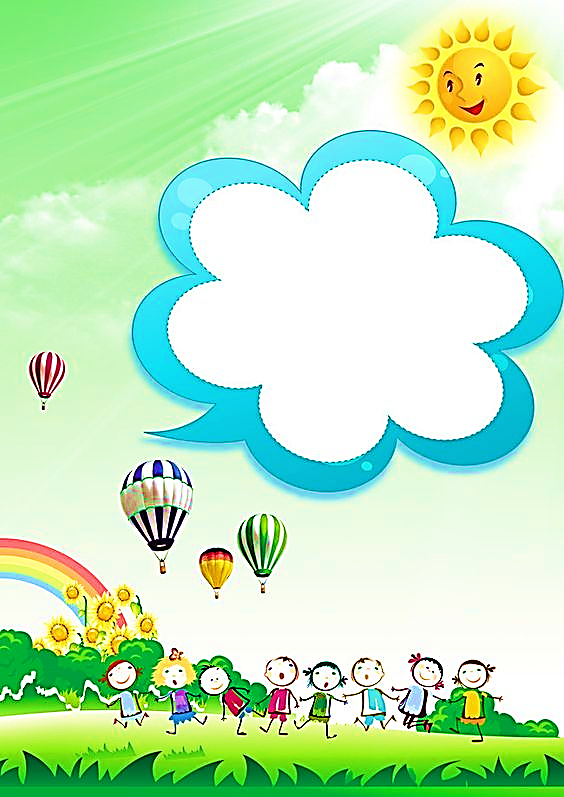 PHÒNG GIÁO DỤC & ĐÀO TẠO QUẬN LONG BIÊN
Thực hành
Con hãy vẽ một bức tranh 
cổng trường nhộn nhịp.
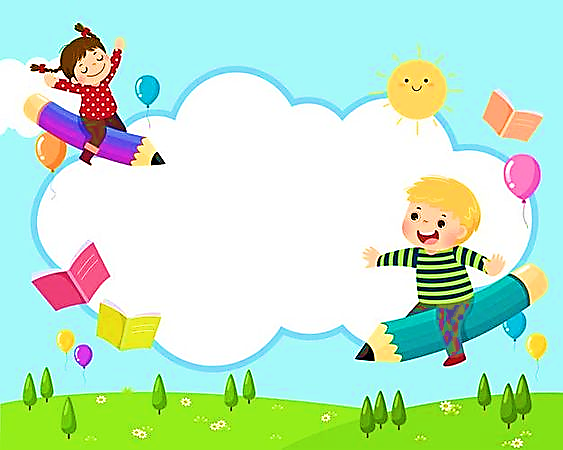 PHÒNG GIÁO DỤC & ĐÀO TẠO QUẬN LONG BIÊN
CHÚC CÁC CON 
HOÀN THÀNH BÀI TỐT!
Các con nhớ lưu lại sản phẩm cẩn thận nhé! 
Khi đi học, các con sẽ mang sản phẩm đến lớp 
để trưng bày và chia sẻ cùng các bạn.
Hẹn gặp lại các con trong bài học sau.